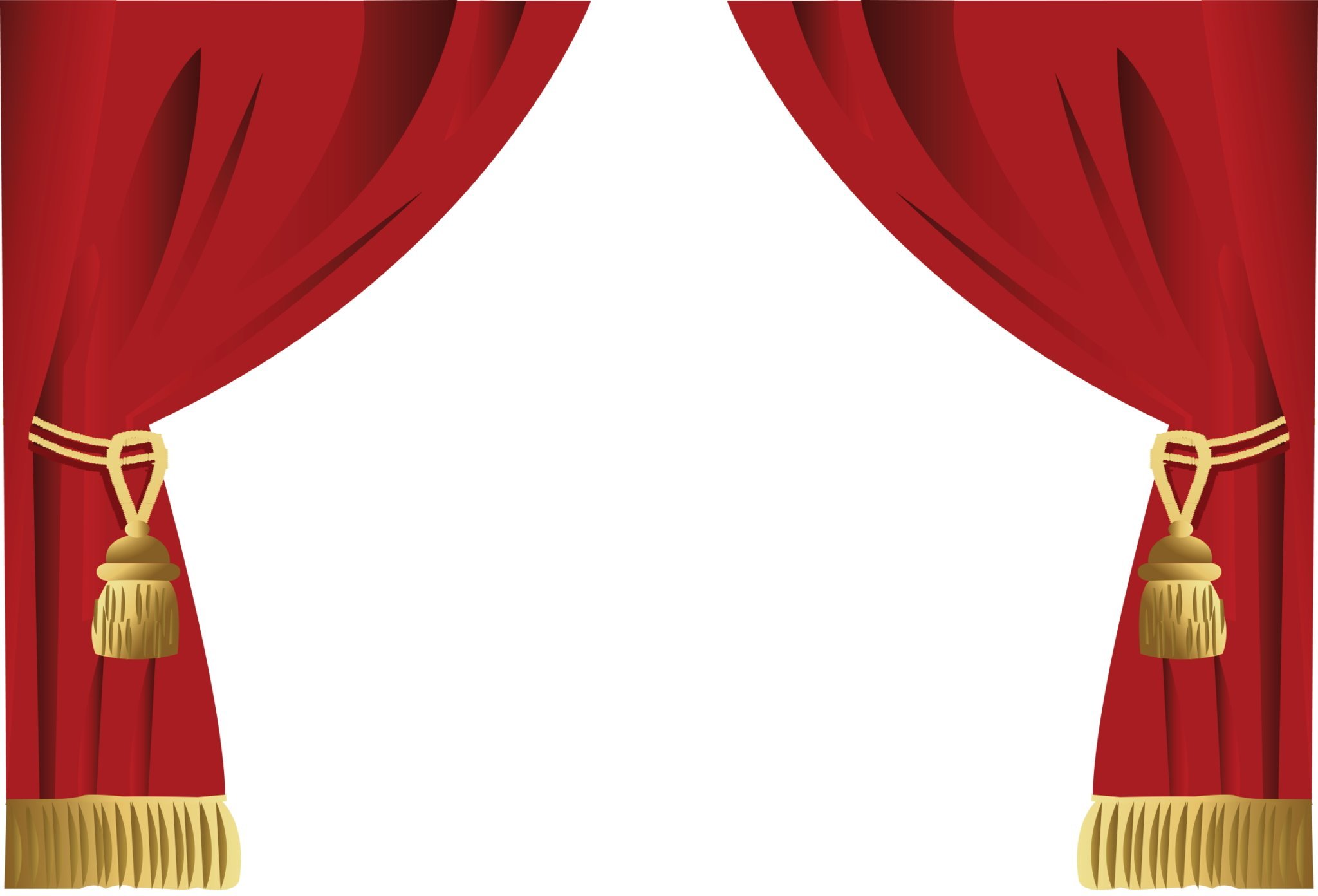 «Особый театр»
– средство социокультурной реабилитации детей  с инвалидностью в библиотеке №10
Подзаголовок:
«Часы русского фольклора» - работа театральной студии «Колокольчик» (дети-инвалиды) в Год культурного наследия народов РФ
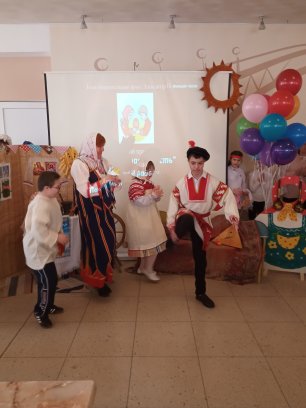 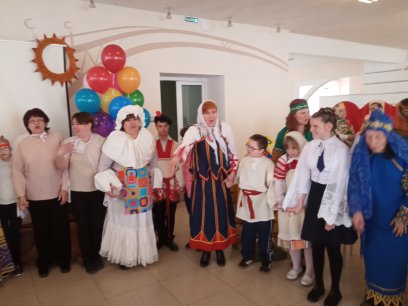 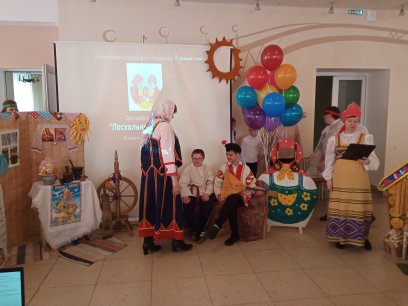 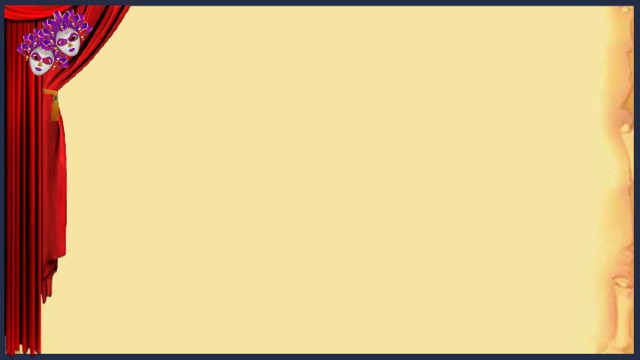 Чем важна работа с детьми-инвалидами в общедоступной библиотеке? Одна из задач, 
которые были поставлены государством в работе с детьми-инвалидами, – это их социализация, гармоничное встраивание в жизнь общества. В связи с этим роль общедоступной библиотеки незаменима.
Традиционно принято приглашать детей-инвалидов к участию в пассивных ролях: посмотреть, послушать, поприсутствовать. Но для эффективной социализации этого недостаточно. Важно привлекать их в интерактивный формат взаимодействия, когда они сами являются активными участниками процесса.
 Вот для этого и была создана при клубе выходного дня «Остров доброты» театральная студия «Колокольчик», именно вокруг нее закрутилась вся дальнейшая деятельность  работы с детьми инвалидами в библиотеке №10.
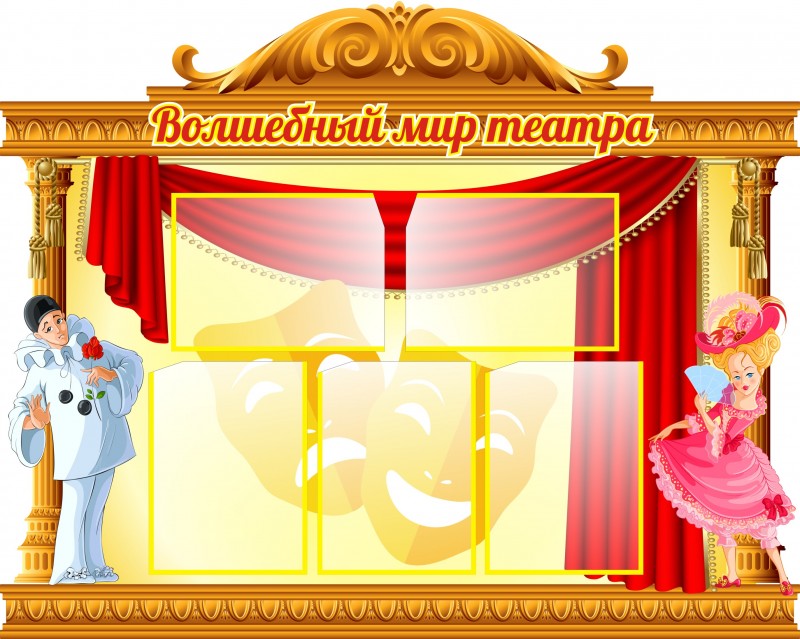 "Особый театр" — театральный коллектив, объединяющий актеров с особенностями развития
Сегодня в России работает более 100 особых театров. Они становится неотъемлемой частью общего культурного процесса.
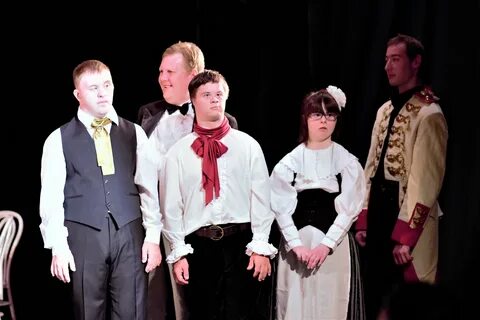 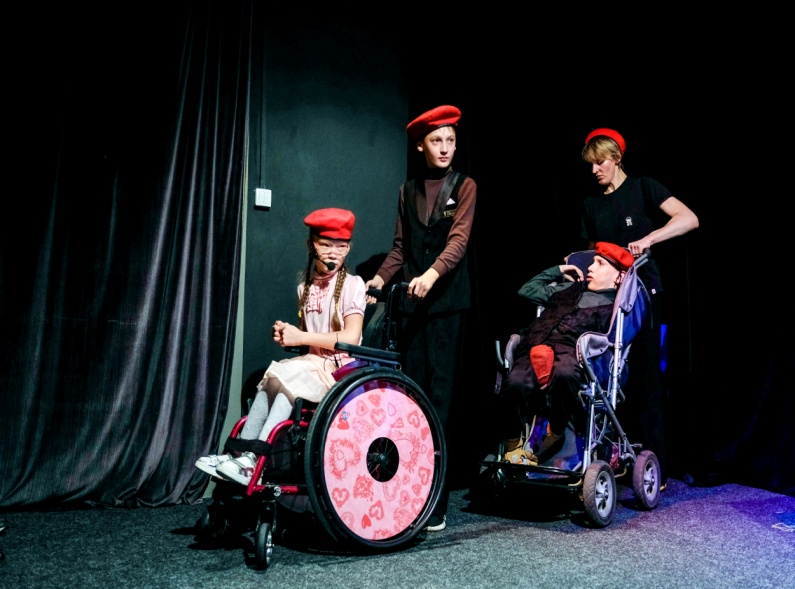 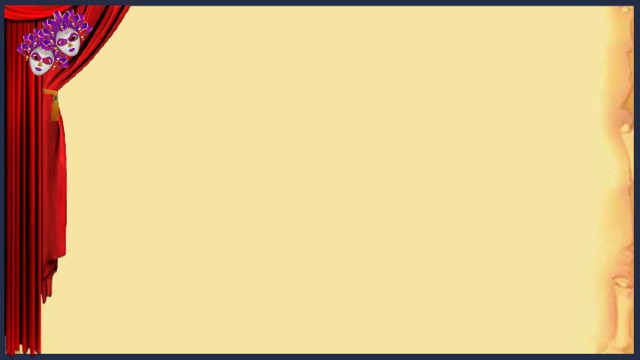 Опыт "Особого театра" свидетельствует, что творчество людей с инвалидностью должно рассматриваться не только как форма и метод их реабилитации, а как неотъемлемая часть общей культуры общества, его нравственного здоровья и, как один из важнейших инструментов интеграции инвалидов. Где интеграция подразумевает движение навстречу друг другу. Именно искусство дает возможность увидеть в человеке с инвалидностью человека творческого и закладывает в культуре фундамент паритетного к нему отношения.
"Особый театр" – яркий пример того, что люди с нарушениями развития – социально активны и продуктивны.
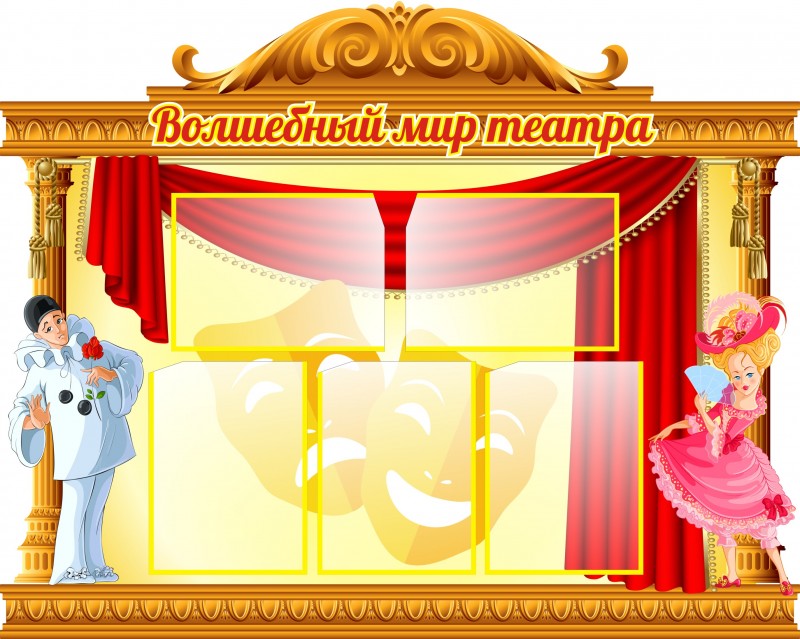 За время работы театральная студия «Колокольчик» из просто терапевтического  театра переросла в коллектив, стремящийся к развитию и расширению границ своего творчества .
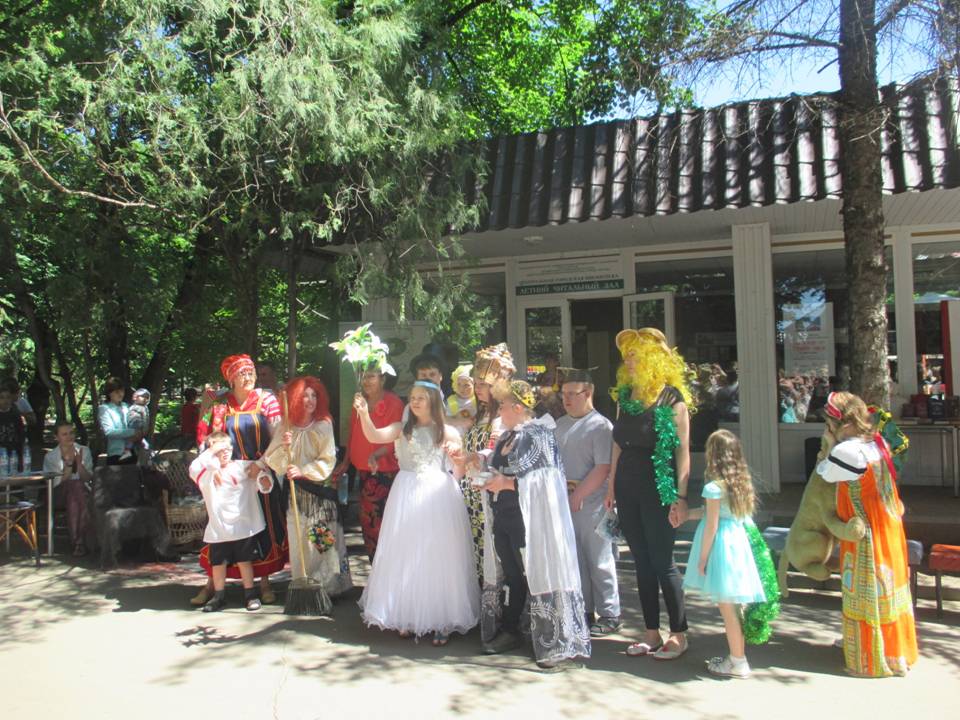 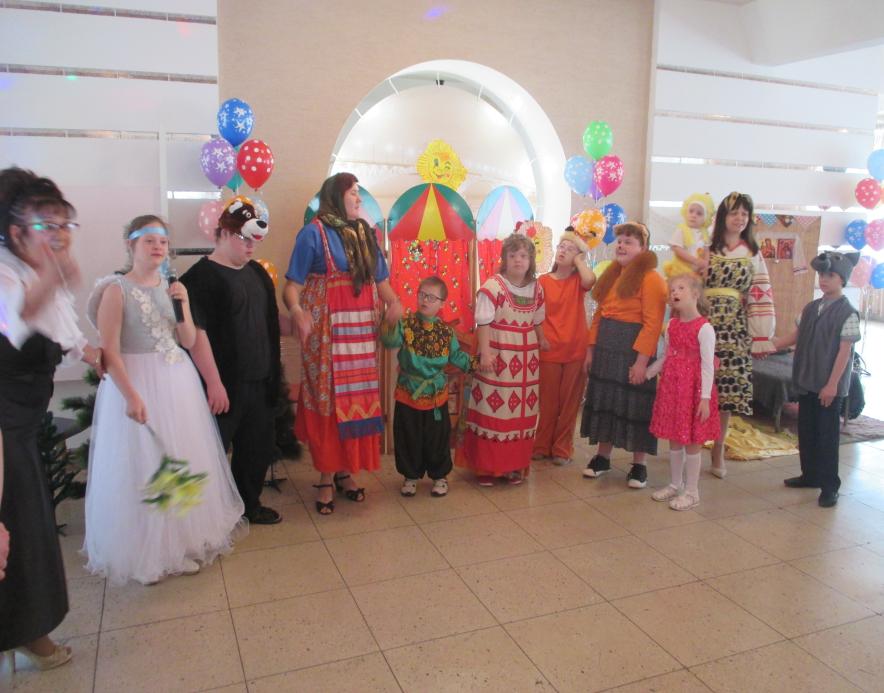 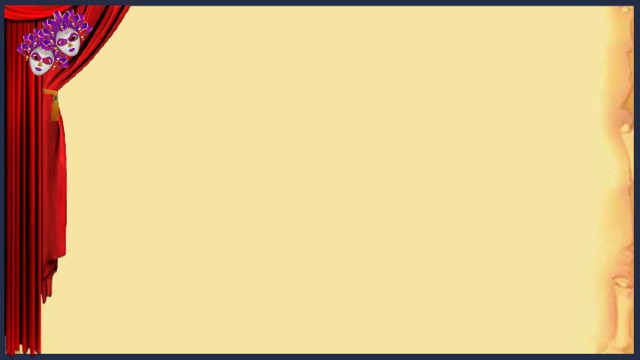 Итоговой формой театральной деятельности в студии «Колокольчик» является работа над спектаклем.  Что она в себя включает:
- выбор пьесы или инсценировки и её обсуждение
-  знакомство с пьесой,
 - совместное чтение и весь творческий процесс постановки от этюдов к спектаклю;
 - работа над отдельными эпизодами в форме этюдов с импровизированным текстом; 
- поиски музыкально-пластического решения отдельных эпизодов, 
- работа по сцендвижению и созданию ярких образов; 
- изготовление эскизов и декораций;
-  репетиции отдельных картин и всей пьесы целиком; 
- премьера спектакля;
-  последующий анализ его с детьми.
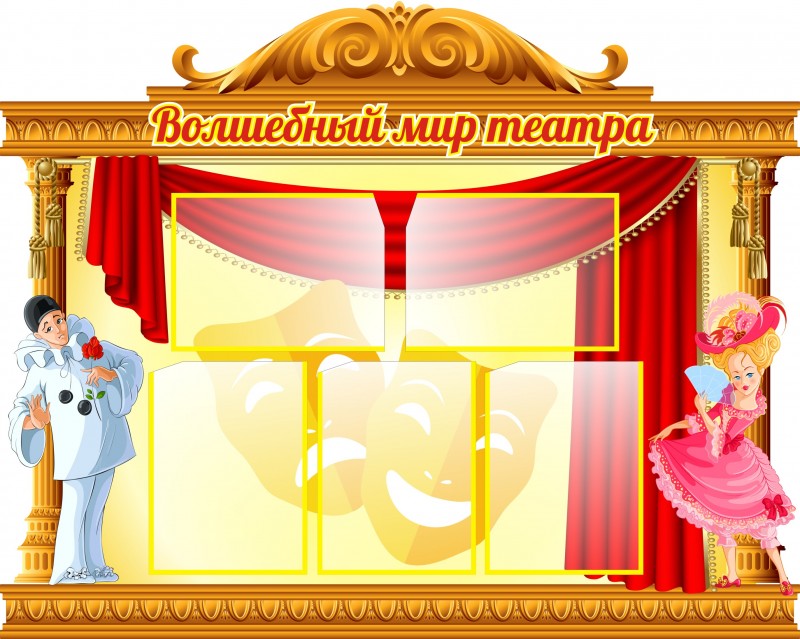 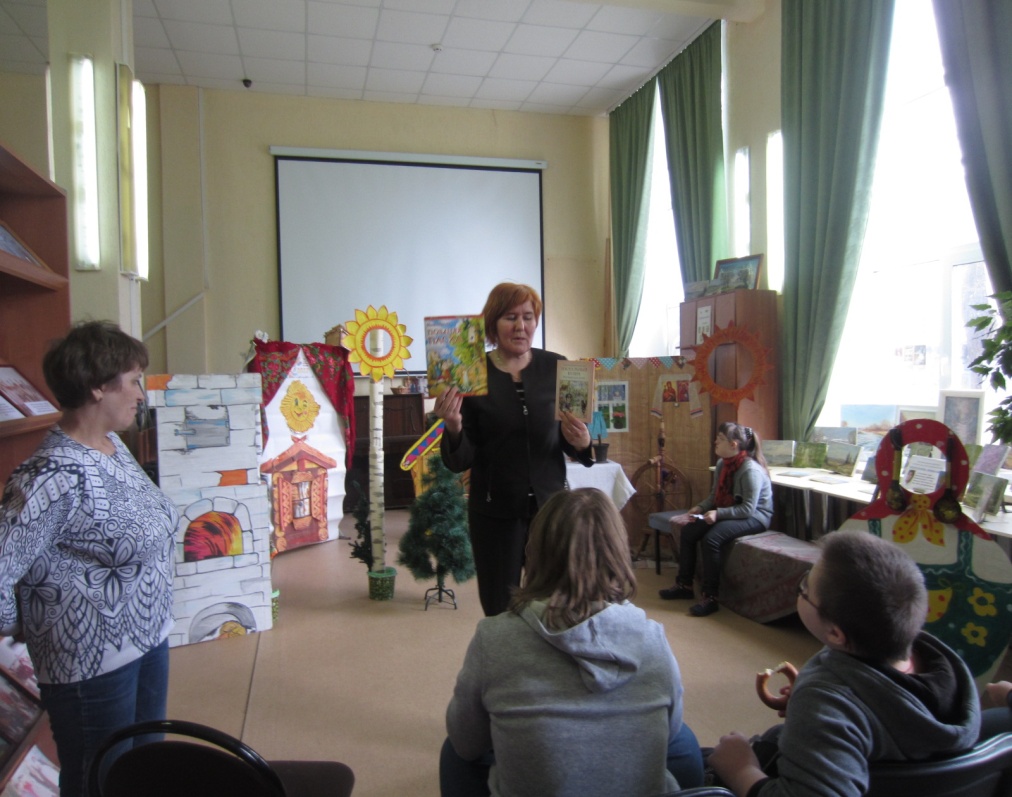 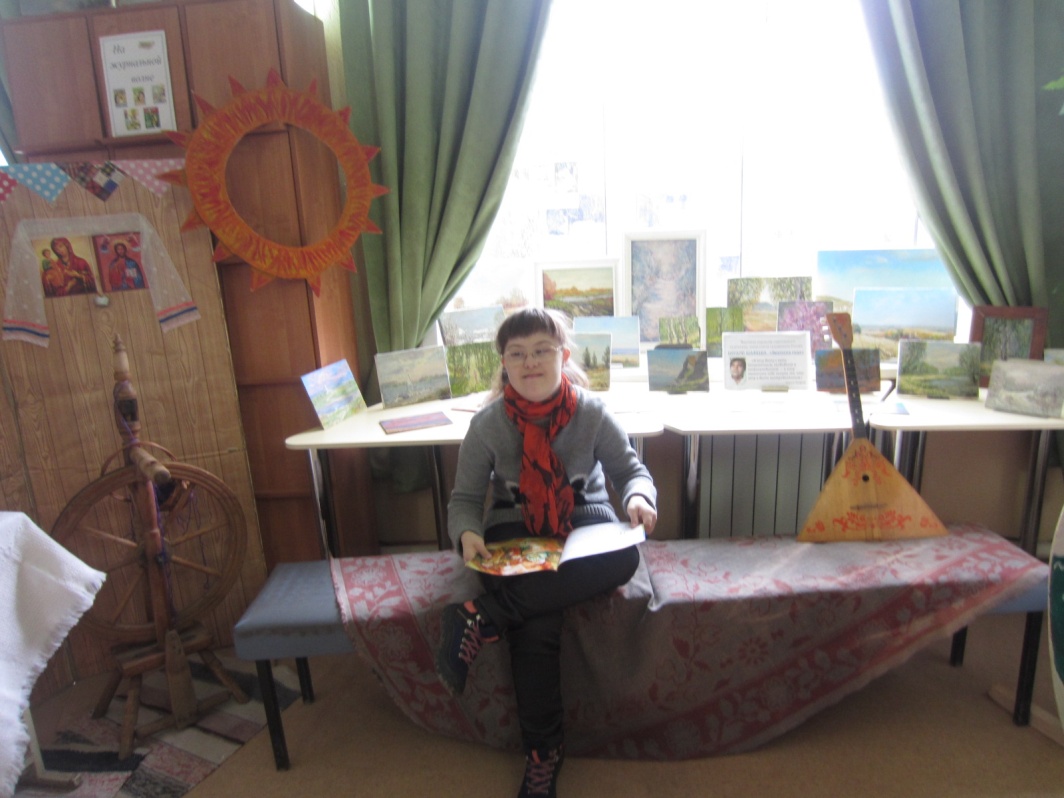 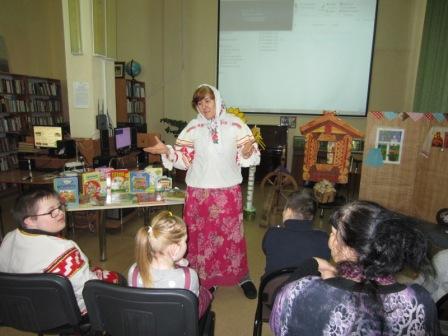 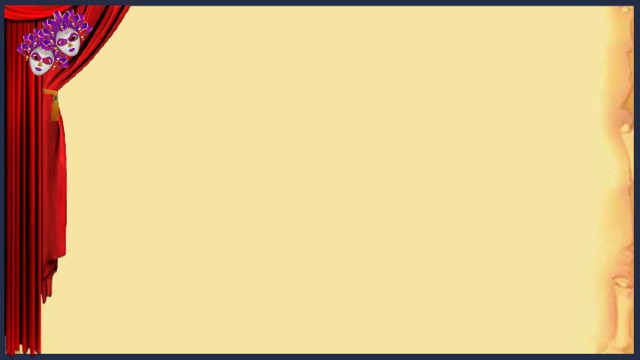 Наша театральная студия «Колокольчик»  – это театр игры и фантазии, движения и совместного творчества, надежды и мечты.
Занятие особых детей в театральной студии  «Колокольчик» повышает их уверенность и способность к социальной адаптации. В прошлом тихие, эмоционально зажатые дети заметно раскрепощаются, раскрывая миру свои многочисленные таланты. 
Театрально-игровая деятельность направлена на развитие игрового поведения детей, формирование умения общаться со сверстниками и взрослыми людьми в различных жизненных ситуациях.
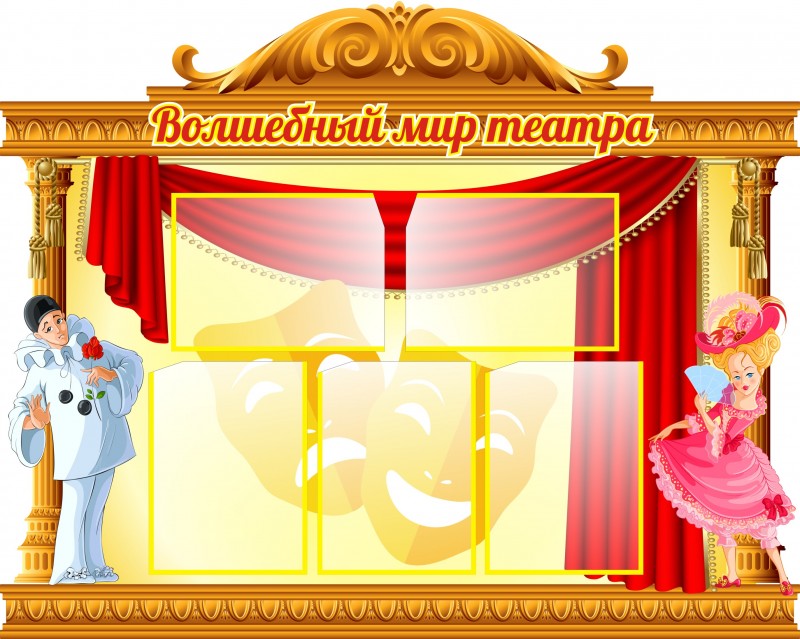 Занятия в театральной студии «Колокольчик» при клубе выходного дня «Остров доброты» помогают особым детям развиваться культурно и интеллектуально, расширить круг общения со сверстниками и найти новых друзей, что очень важно для развития таких детей.
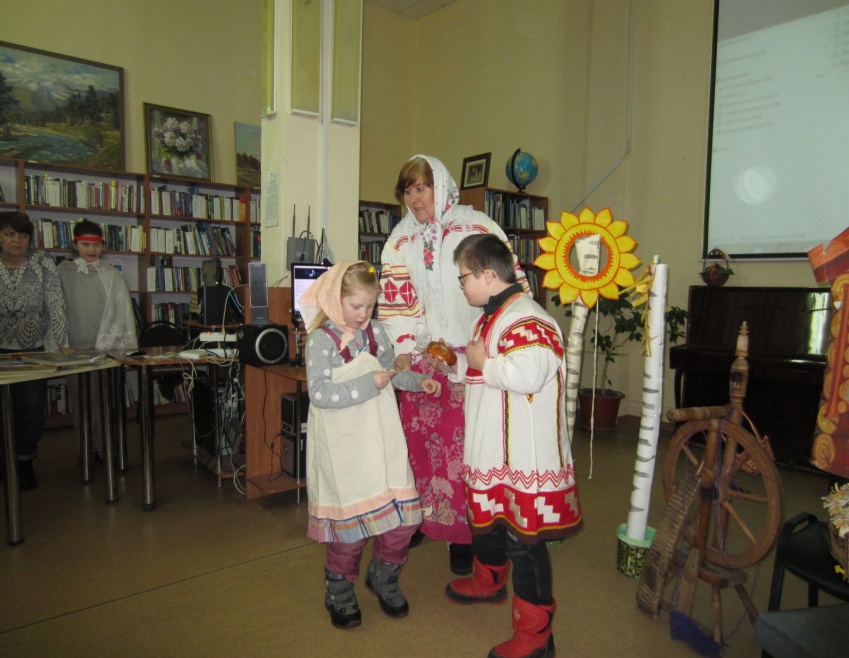 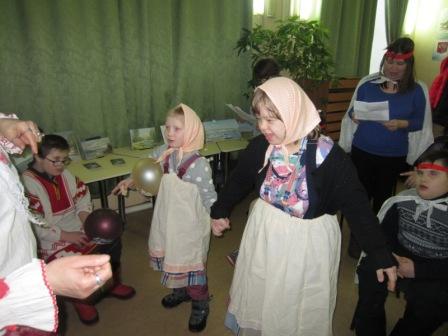 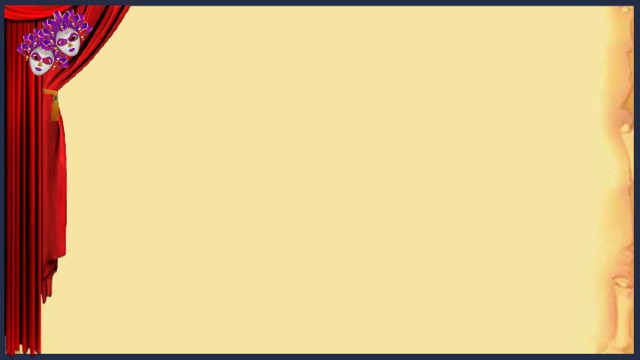 За время многолетней работы с  детьми инвалидами сформировались три направления социокультурной реабилитации: досуговое, просветительское, творческое. Ключевые методы реабилитации – библиотерапия, сказкотерапия, игровая терапия, арт-терапия, театротерапия.  Особенно эти формы раскрылись в год культурного наследия народов РФ
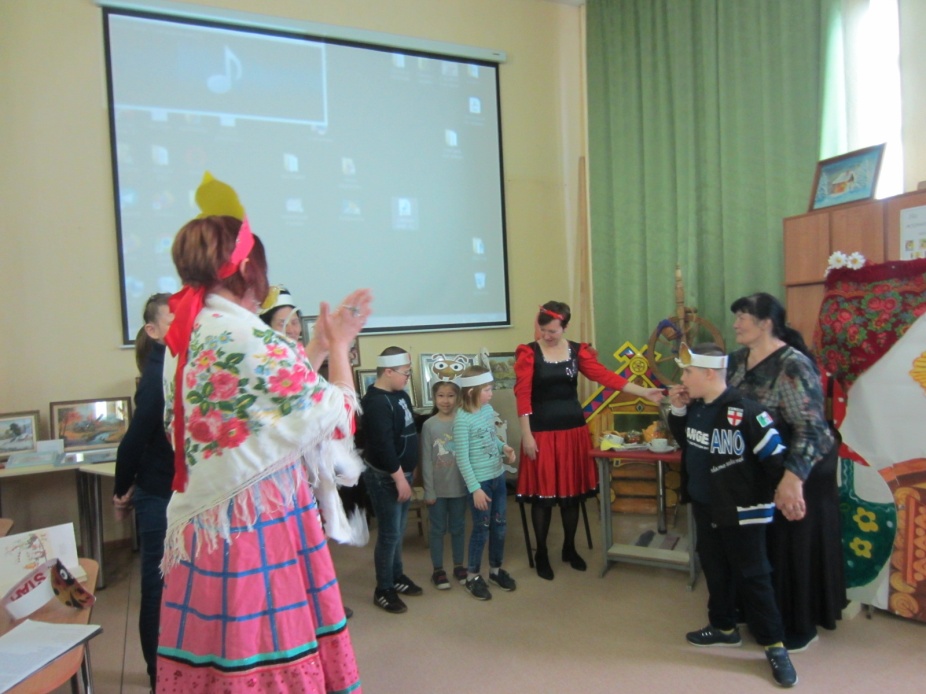 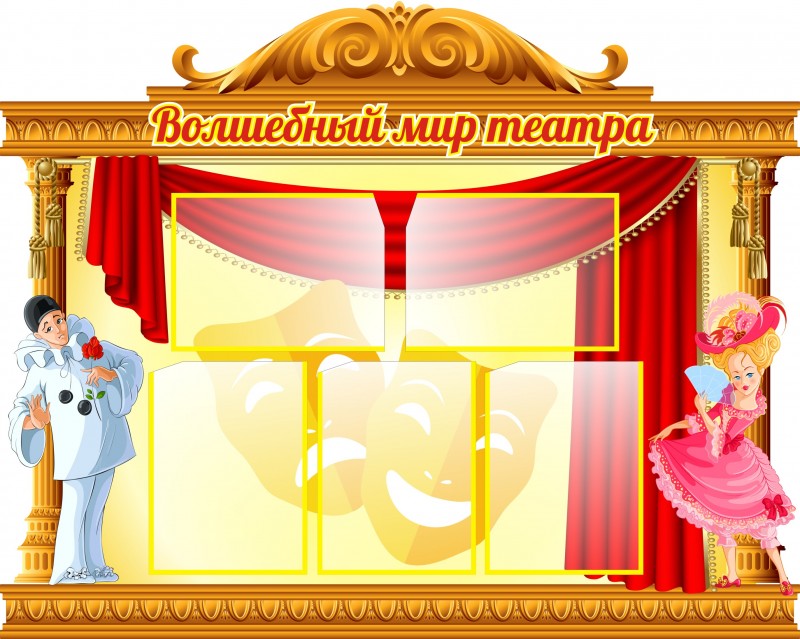 «Забавы у русской печи» (святочные посиделки 
 январь 2022г.)
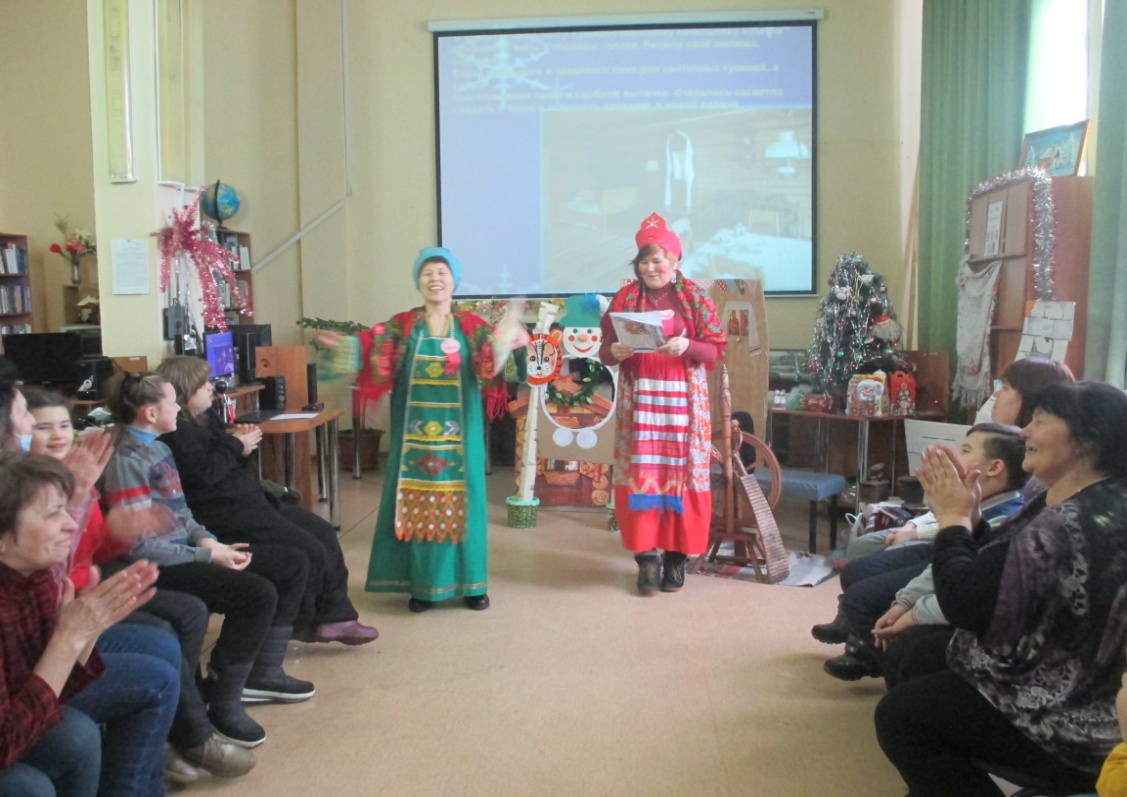 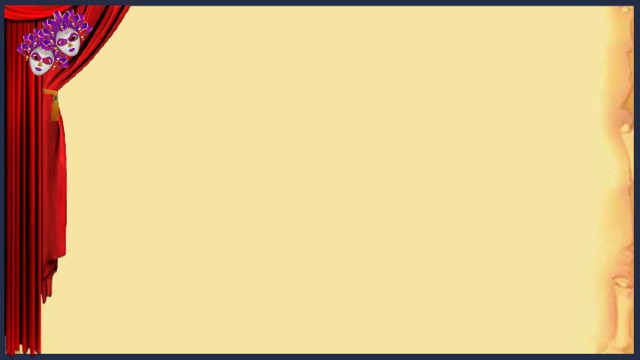 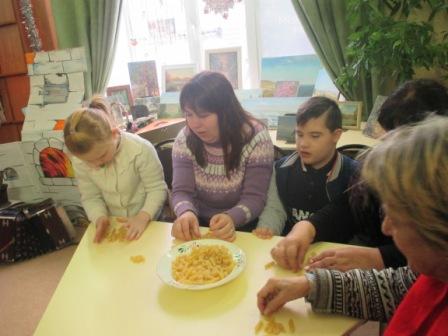 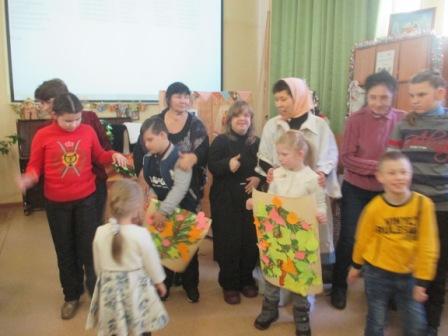 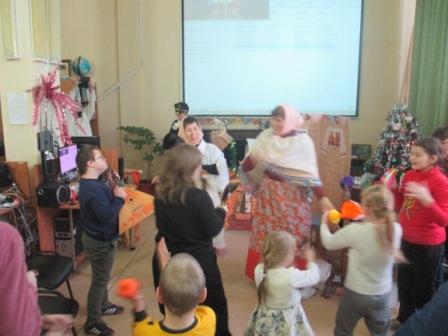 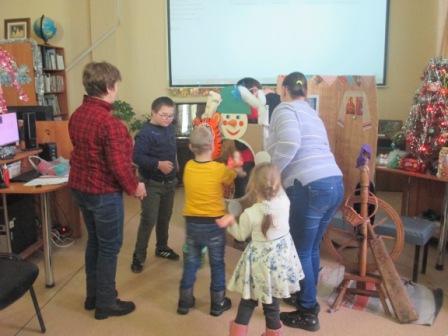 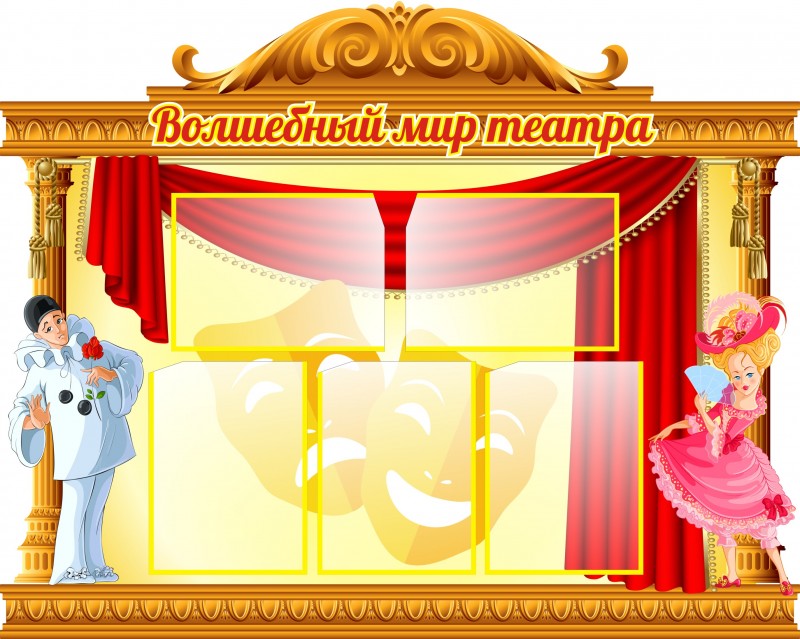 «Путешествие по страницам русского фольклора» 
 ( литературно-музыкальная завалинка – февраль 2022г. )
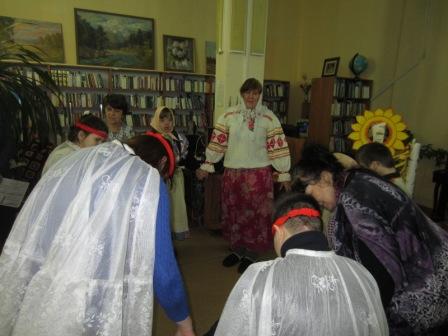 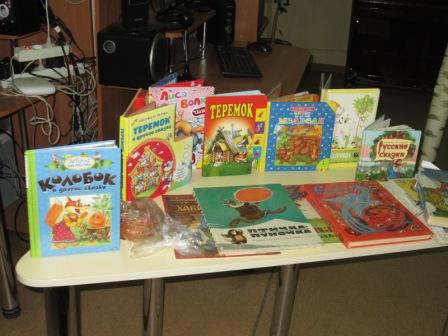 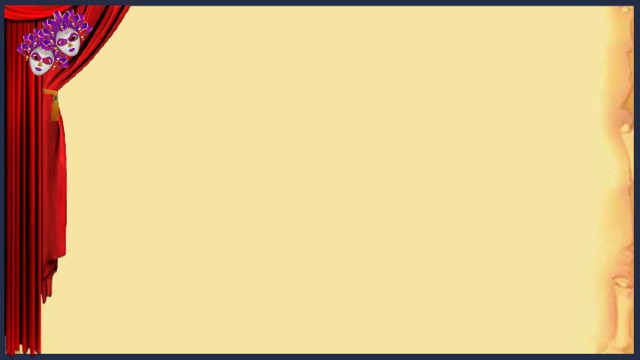 «Масленица – блинница, весны именинница» (масленичные посиделки – март 2022г.)
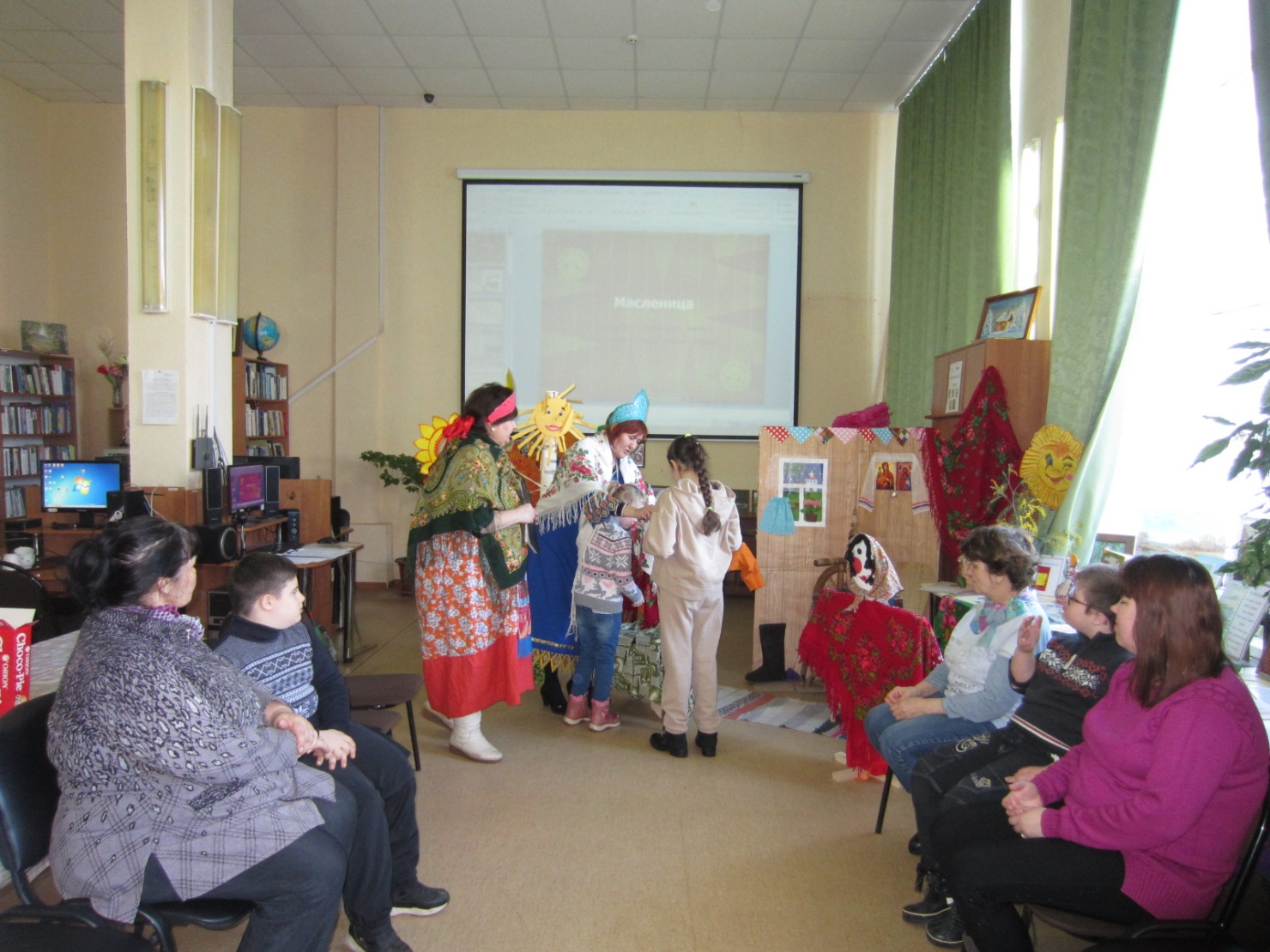 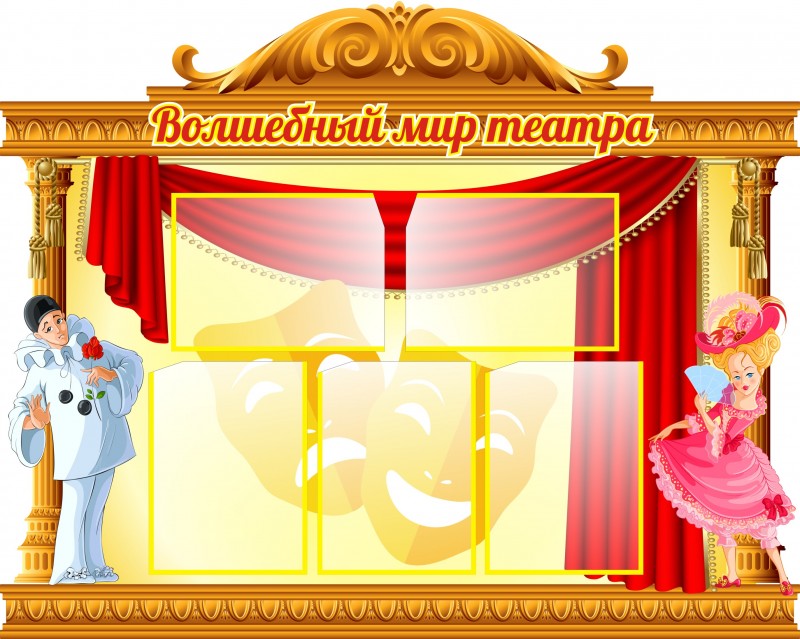 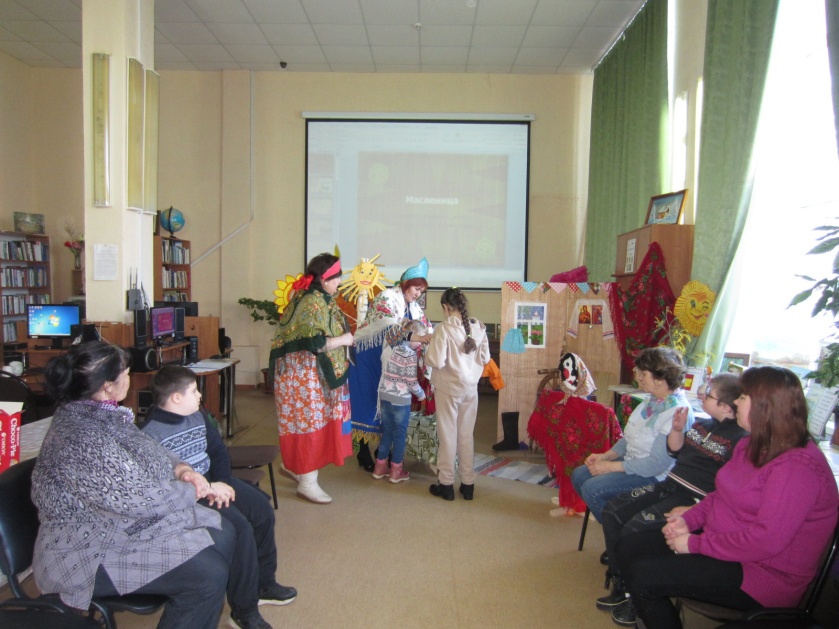 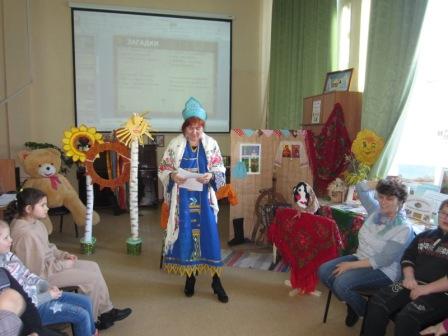 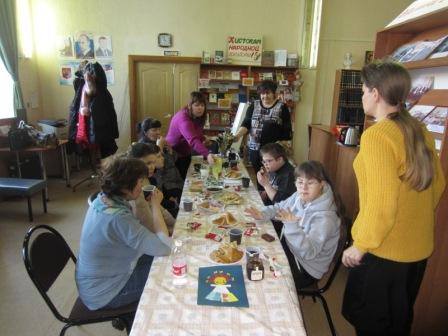 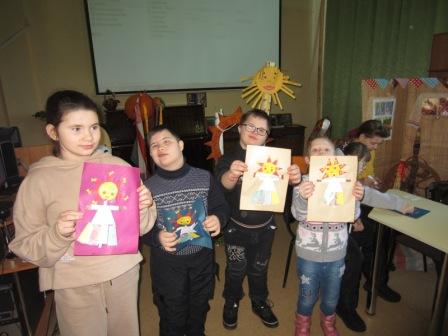 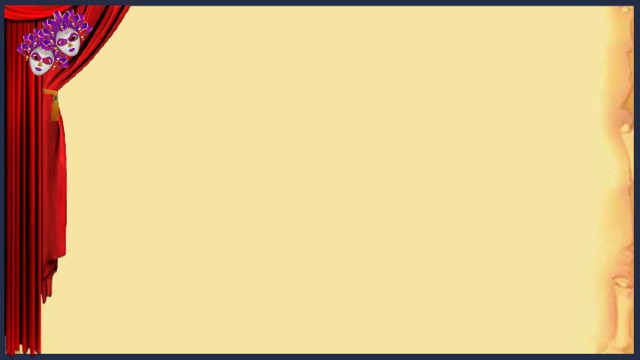 «Праздник весеннего пробуждения – Благовещение » (познавательно-игровой час – апрель 2022г)
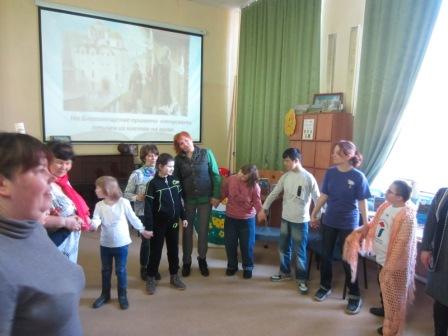 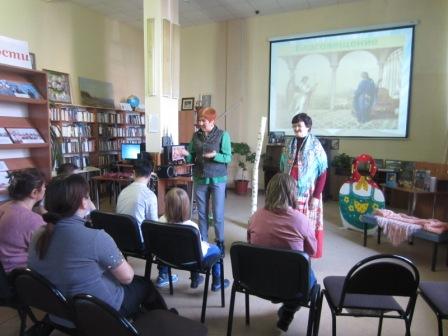 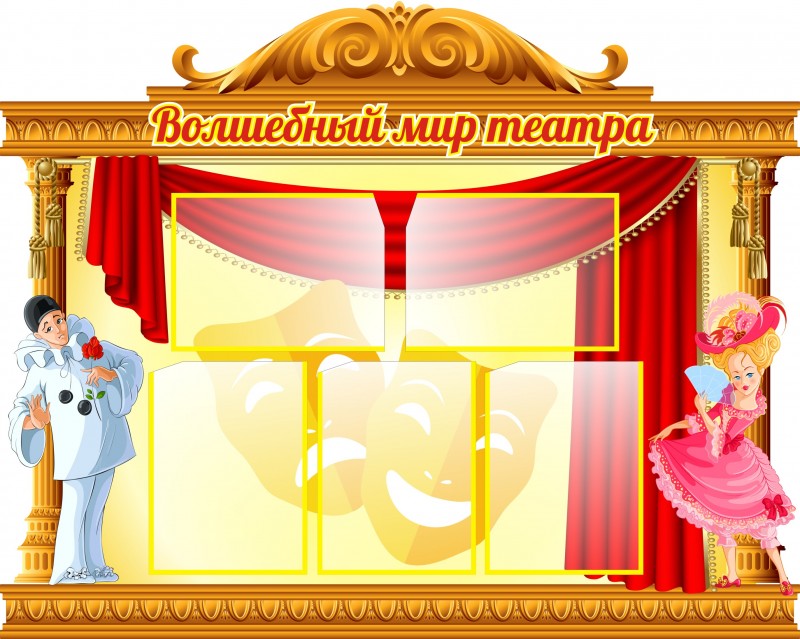 «Пасхальная весна в библиотеке»
 (пасхальные посиделки – апрель 2022г.
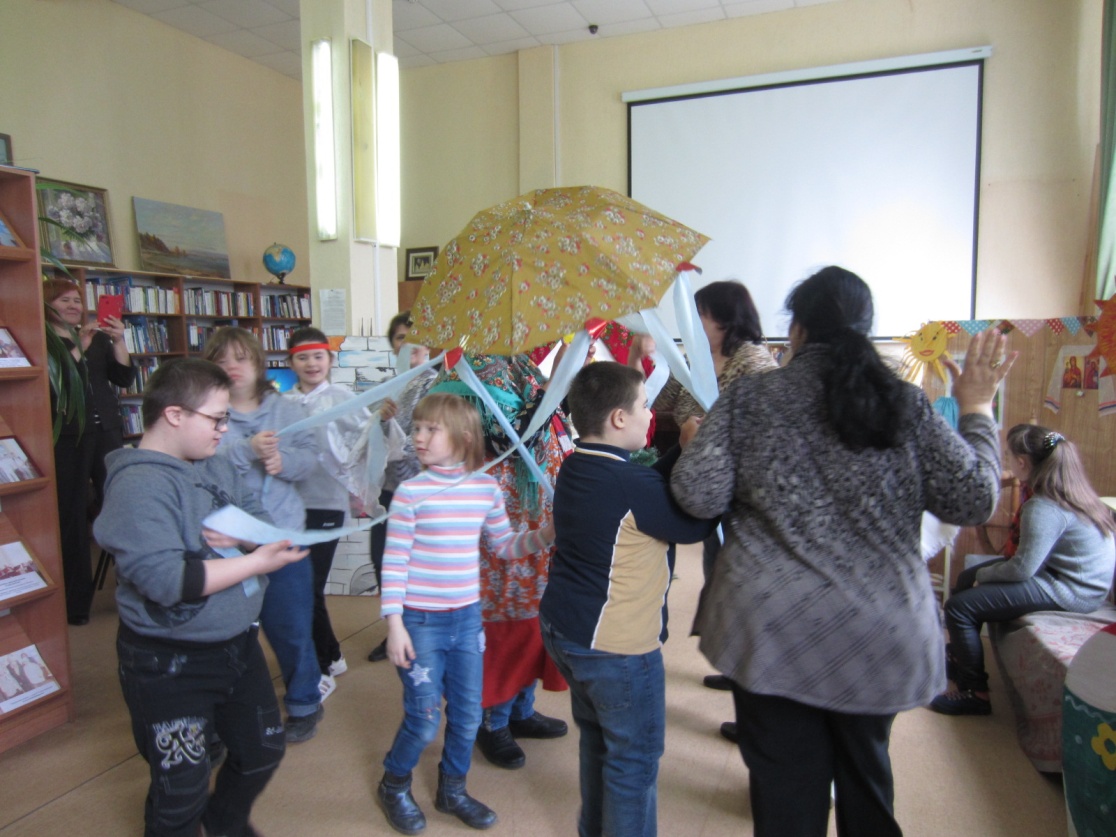 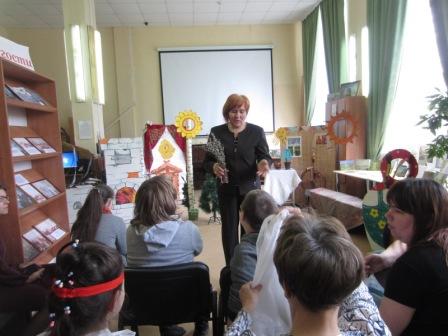 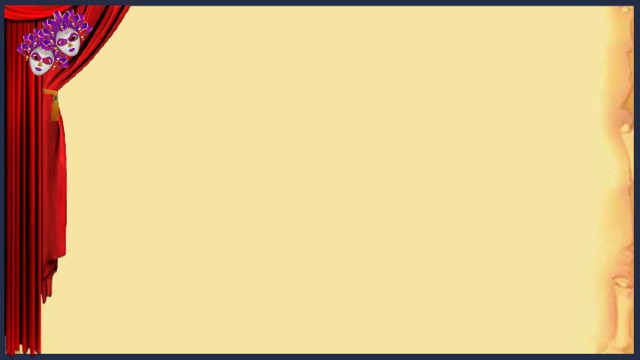 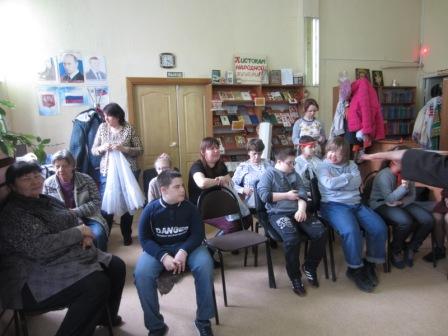 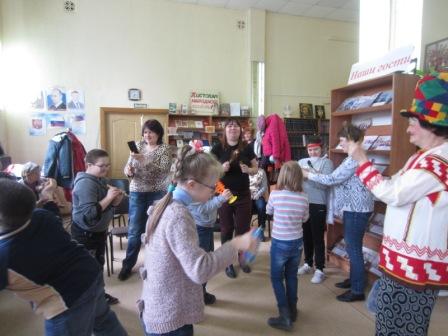 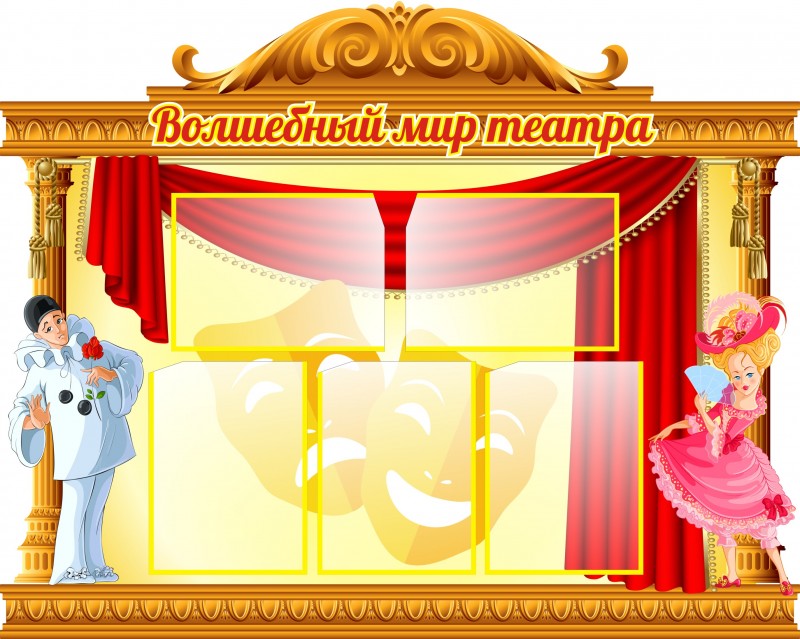 Библиосумерки – 2022, в рамках традиционной акции поддержки чтения Библионочь – 2022 
 «Традиции русского чаепития» -  фольклорные посиделки
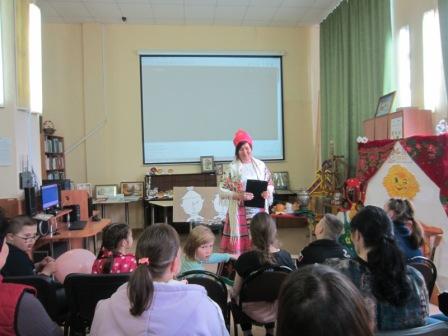 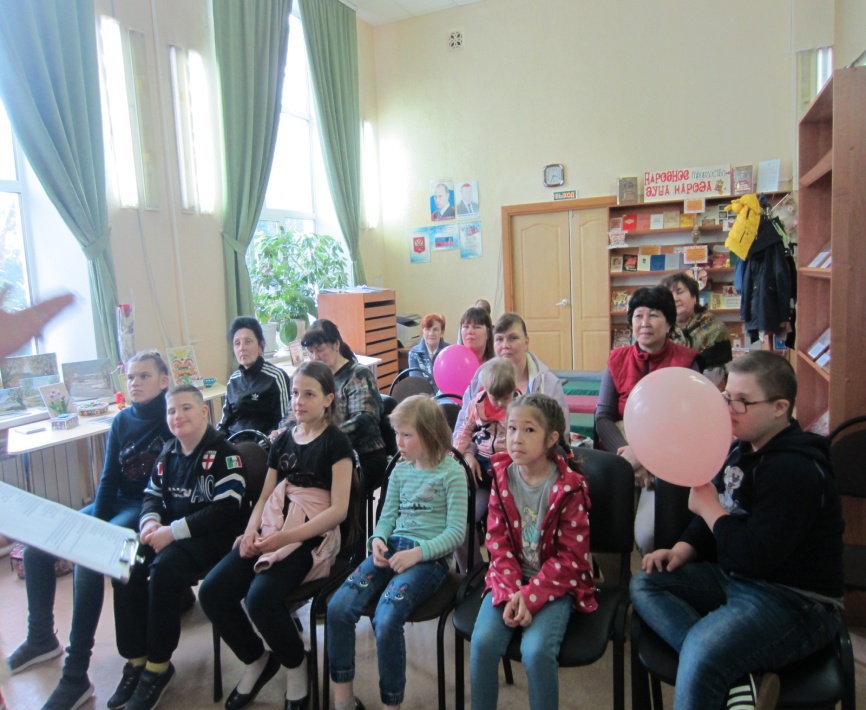 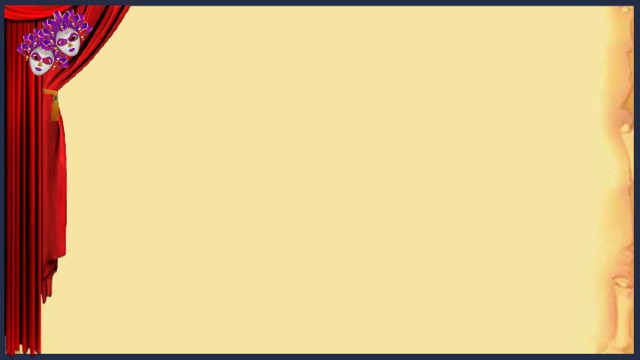 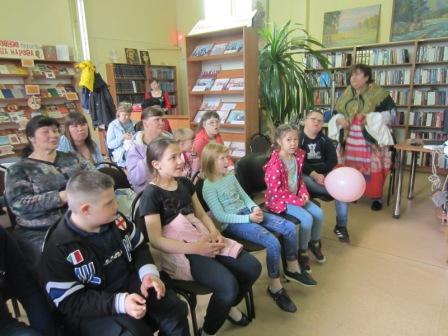 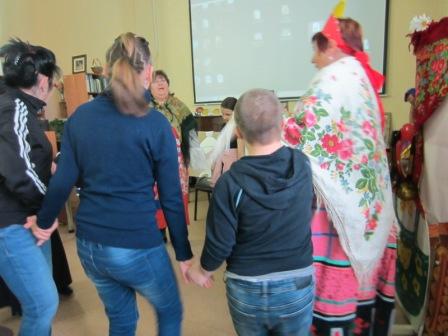 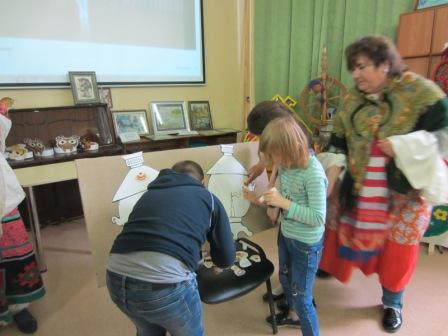 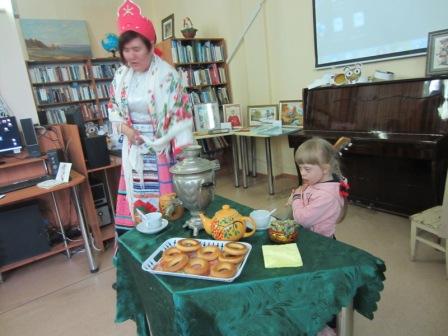 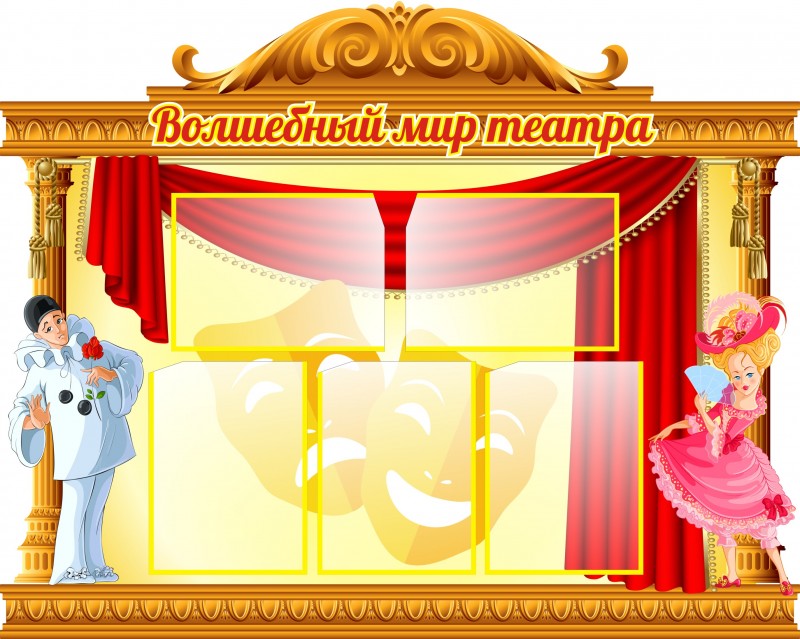 «Пасхальная история»  - премьера  спектакля театральной студии «Колокольчик»  в Год культурного наследия народов РФ
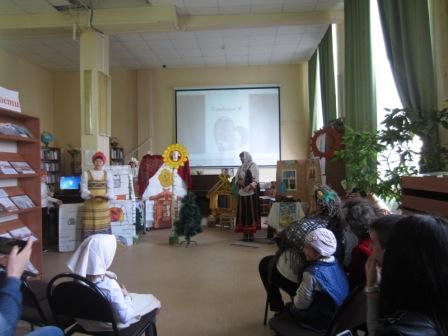 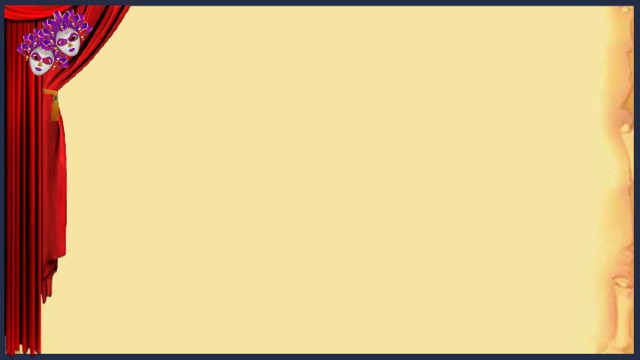 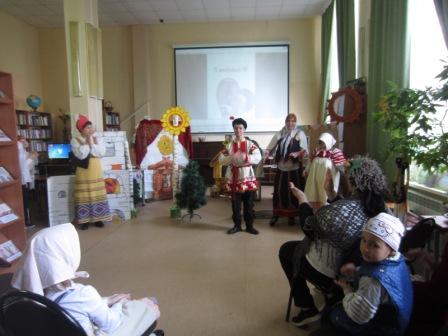 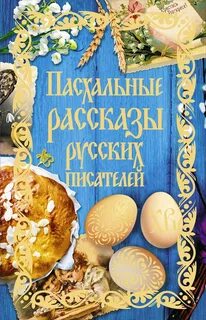 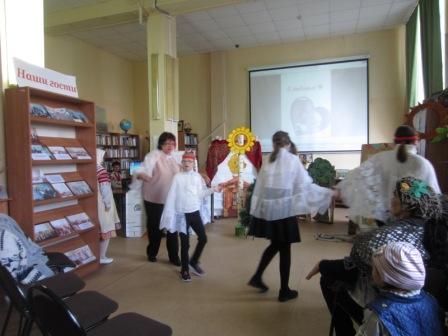 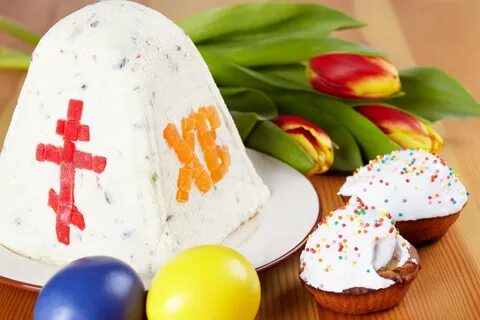 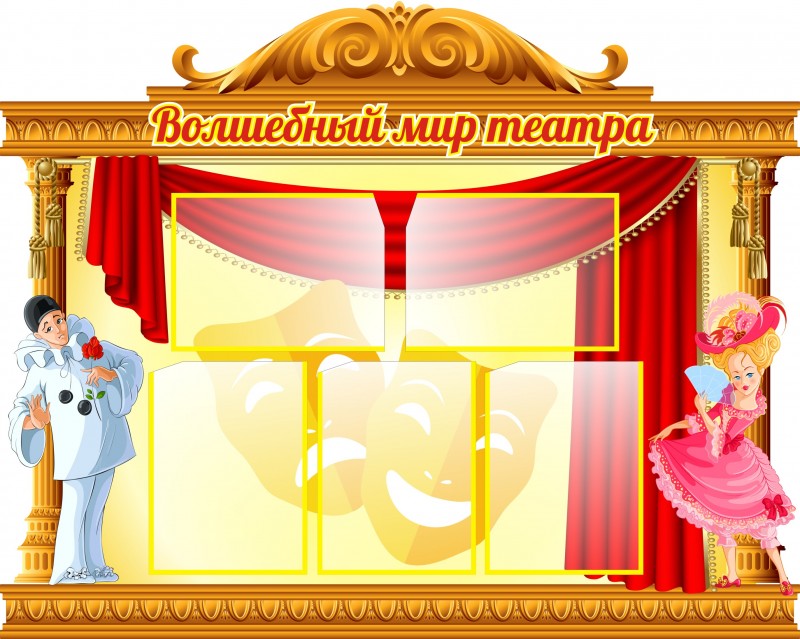 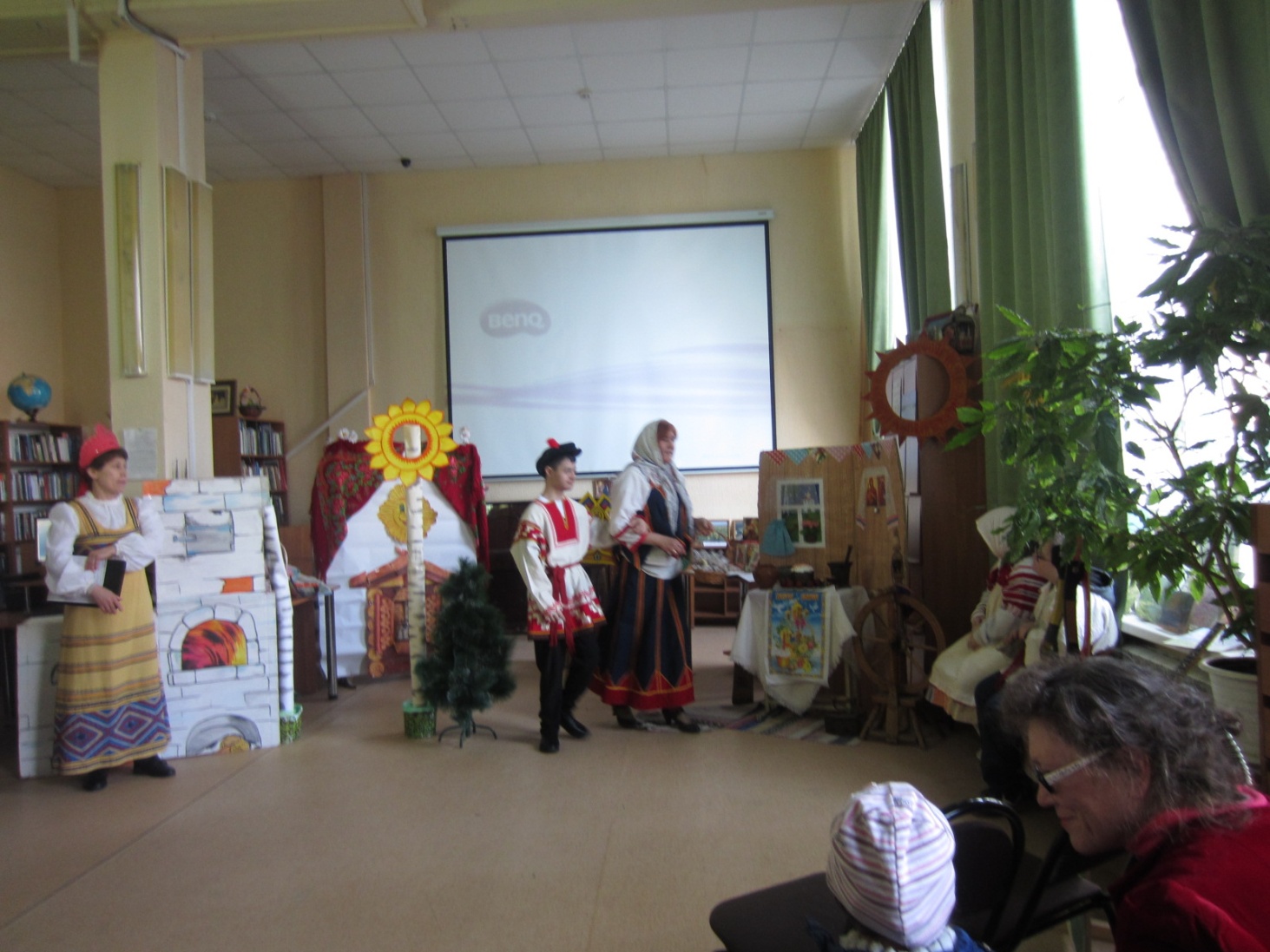 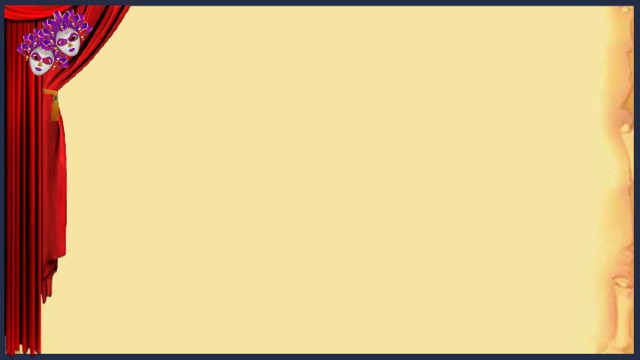 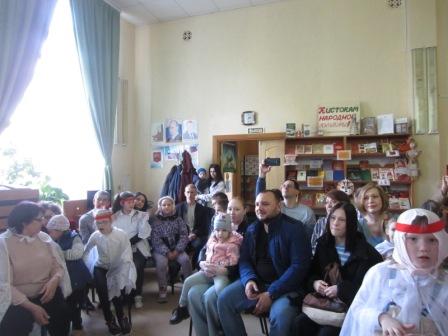 Театральная студия
«Колокольчик»
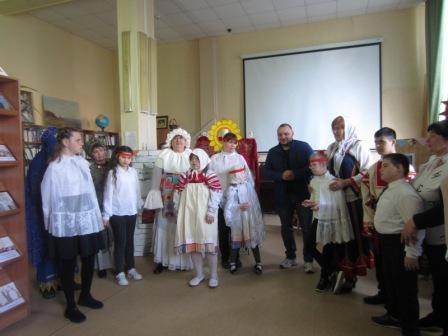 «Пасхальная 
история»
Спектакль прошёл с большим успехом, все остались очень довольны. После премьеры состоялось чаепитие со сладостями, организованное родителями. Мероприятие получилось по-доброму семейным и уютным.
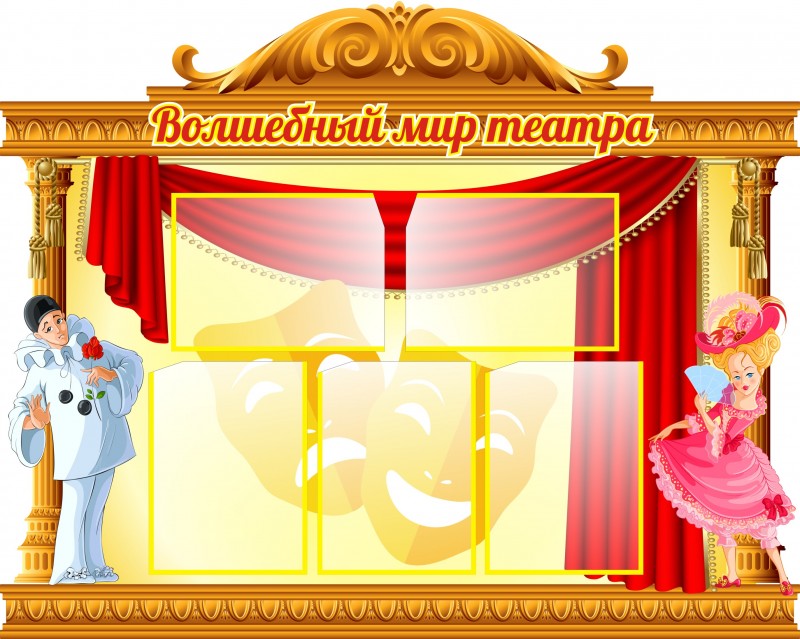 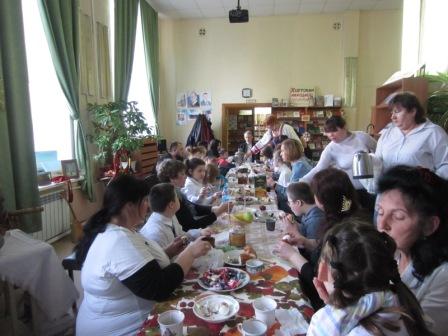 "Люди с особенностями в развитии действительно напоминают о ценности жизни любого человека своим существованием. Потому что даже в демократическом обществе этот тезис формален – на деле это не так, но об этом надо напоминать. 
Это – их вклад" - Карл Грюневальд 

С такими людьми надо заниматься с самого детства, их не надо причислять к инвалидам и навешивать ярлык. Просто нужно понять, что они иные.
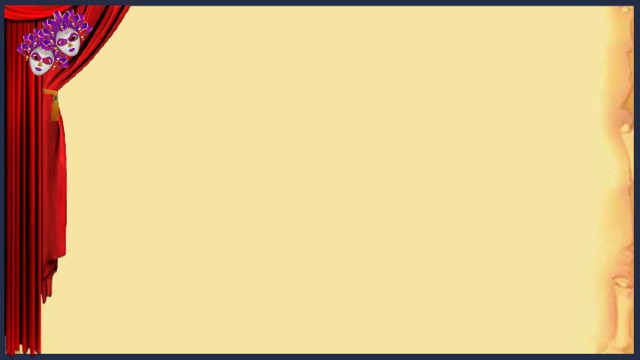